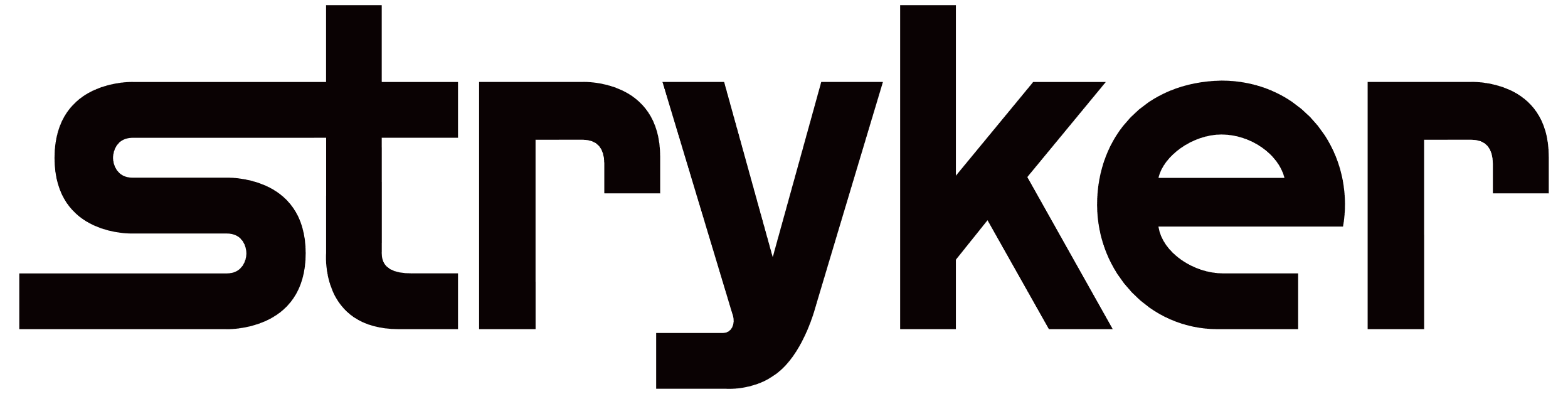 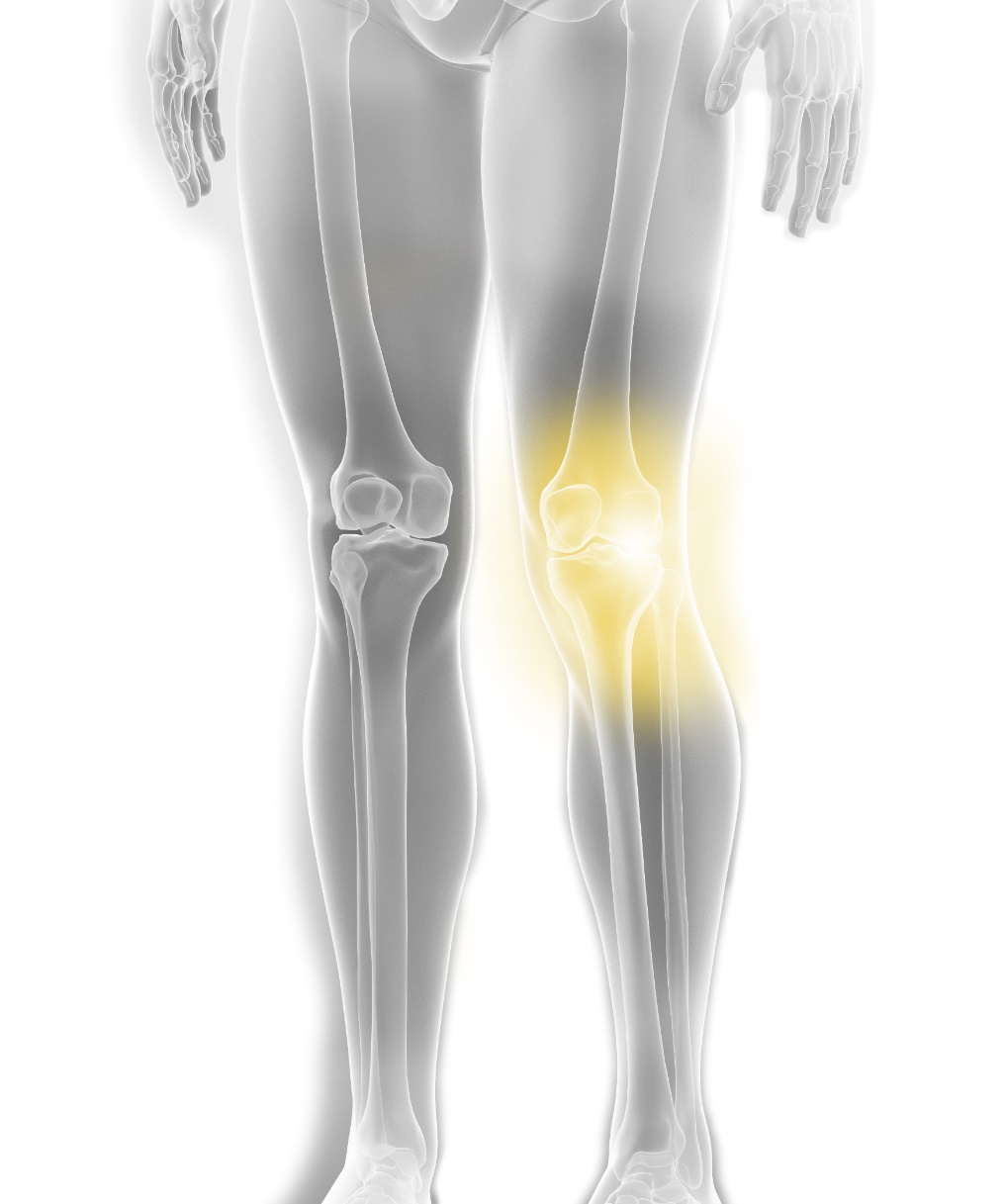 Take the next step
Stryker education
Cadaver course
Revision Knee Arthroplasty
AGENDA
Take the next step
Stryker education
Meet the faculty
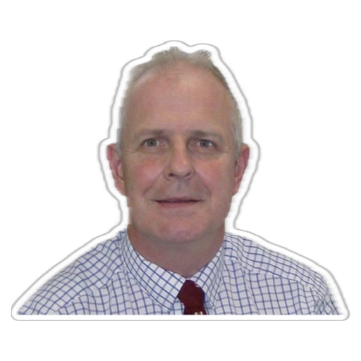 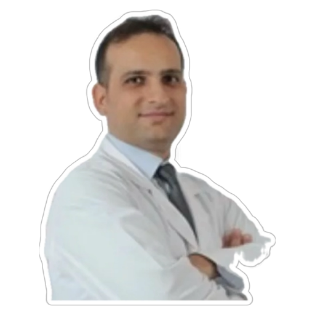 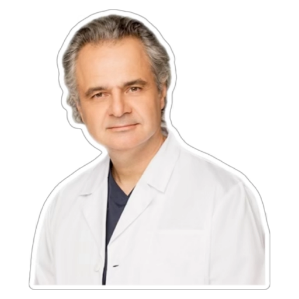 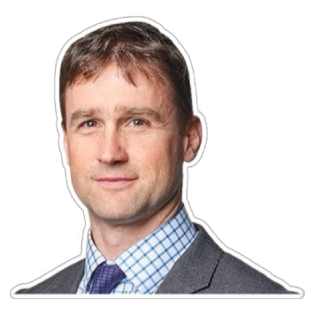 Dr. Phil Simpson - ChairmanUK
Dr. Niall FlynnUK
Dr. Radu  PrejbeanuRomania
Dr. Fatih YildizTürkiye
Course description
This training focuses on the complexities of revision knee arthroplasty procedures, providing in-depth knowledge and hands-on experience to address the challenges of managing failed primary implants. Participants will explore surgical techniques, advanced instrumentation, and strategies for joint line restoration, bone defect management, and implant stability. The course integrates theoretical insights with practical applications, enabling participants to refine their skills in revision procedures using Stryker's Triathlon Revision Knee System.
Course objectives
Master Revision Techniques: Equip participants with the skills to address instability, bone loss, and joint line reconstruction in revision knee arthroplasty.
Optimize Implant Selection and Placement: Emphasize the effective use of modular components, cones, and augments to achieve stable and durable outcomes.
Enhance Procedural Confidence: Provide participants with hands-on cadaveric sessions to apply learned techniques and manage complex revision cases effectively.
Promote Best Practices: Teach strategies to avoid complications, including infection management, soft-tissue balancing, and extensor mechanism repair.
Participant profile
Target Audience: Orthopedic surgeons experienced in primary knee arthroplasty and looking to expand their expertise in revision knee procedures.
Experience Level: Intermediate to advanced practitioners familiar with knee arthroplasty principles.
Cadaver Course
Revision Knee Arthroplasty
AGENDA
1st Day: 29 May, Thursday
Cadaver Course
Revision Knee Arthroplasty
AGENDA
2nd Day: 30 May, Friday
Take the next step
Stryker education
Organisation and Contact information:
Aura Badea
Product Manager Joint Replacement, Romania
 aura-maria.badea@stryker.com


Andreea Grosu
Lead Specialist, Events Planning, Romania  andreea.grosu@stryker.com